Wisconsin HTS Axisymmetric Mirror
flow-shear stabilized compact mirror path to fusion
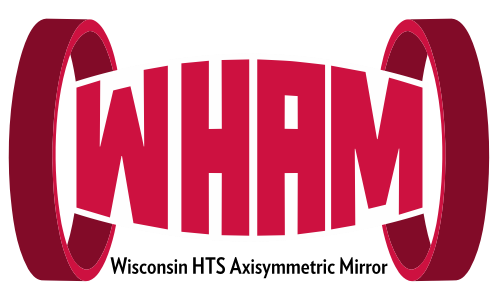 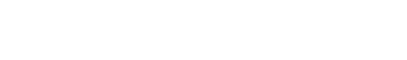 Cary Forest1,12, Jay Anderson1,12, Jim Anderson4, Oscar Anderson1, Ted Biewer7, Tim Bohn1, Mike Brown11, Mirela Cengher4, Mike Clark1, Jan Egedal1, Doug Endrizzi1, Gennady Fiksel10, Kieran Furlong12, Manaure Francisquez8,   Ammar Hakim8, Bob Harvey5,  Mykola Ialovega1, Mi Joung13, Jeremiah Kirch1, Grant Kristofek2, Xavier Navarro-Gonzalez1, Ben Lindley1,12, John Lohr4, Ari Le6, Vladimir Mirnov1, Bob Mumgaard2, Jessica Hoffman1,   Ethan Peterson3, Yuri Petrov5, Jon Pizzo1, Steve Oliva1, Charlie Moeller4, Kunal Sanwalka1, Oliver Schmitz1,12, Mary Severson1, Bhuvana Srinivasan9, Benjamin Terranova1,        Danah Velez1, John Wallace1, Blake Wetherton6, Dennis Whyte3, Mason Yu1
10 University of Michigan
11 Swarthmore College
12 Realta Fusion 
13 KSTAR NFRI
1 University of Wisconsin-Madison
2 Commonwealth Fusion Systems
3 MIT
4 General Atomics
5 CompxCo
6 LANL 
7 ORNL
8 PPPL
9 Virginia Tech
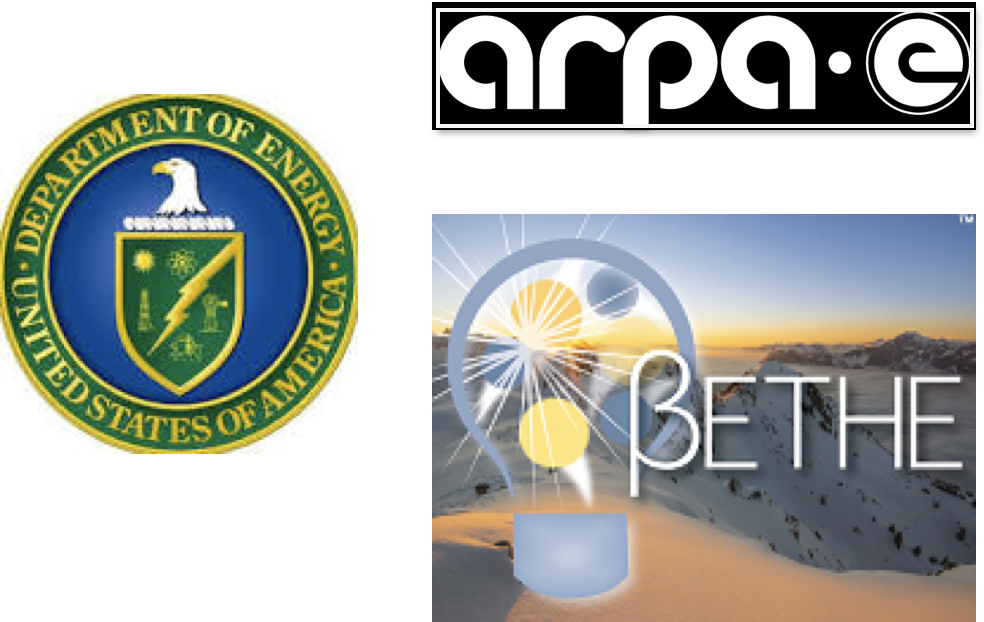 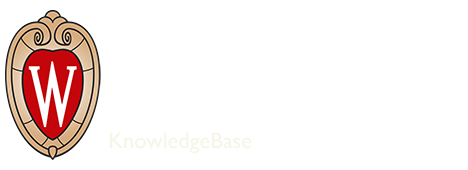 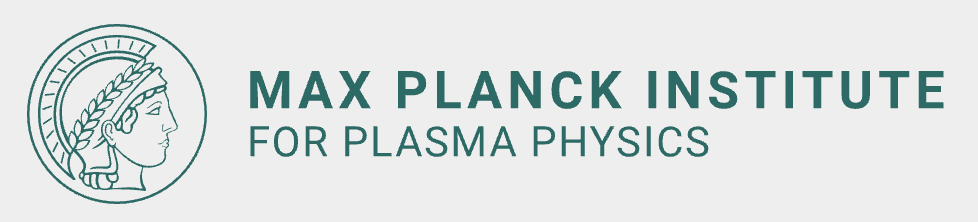 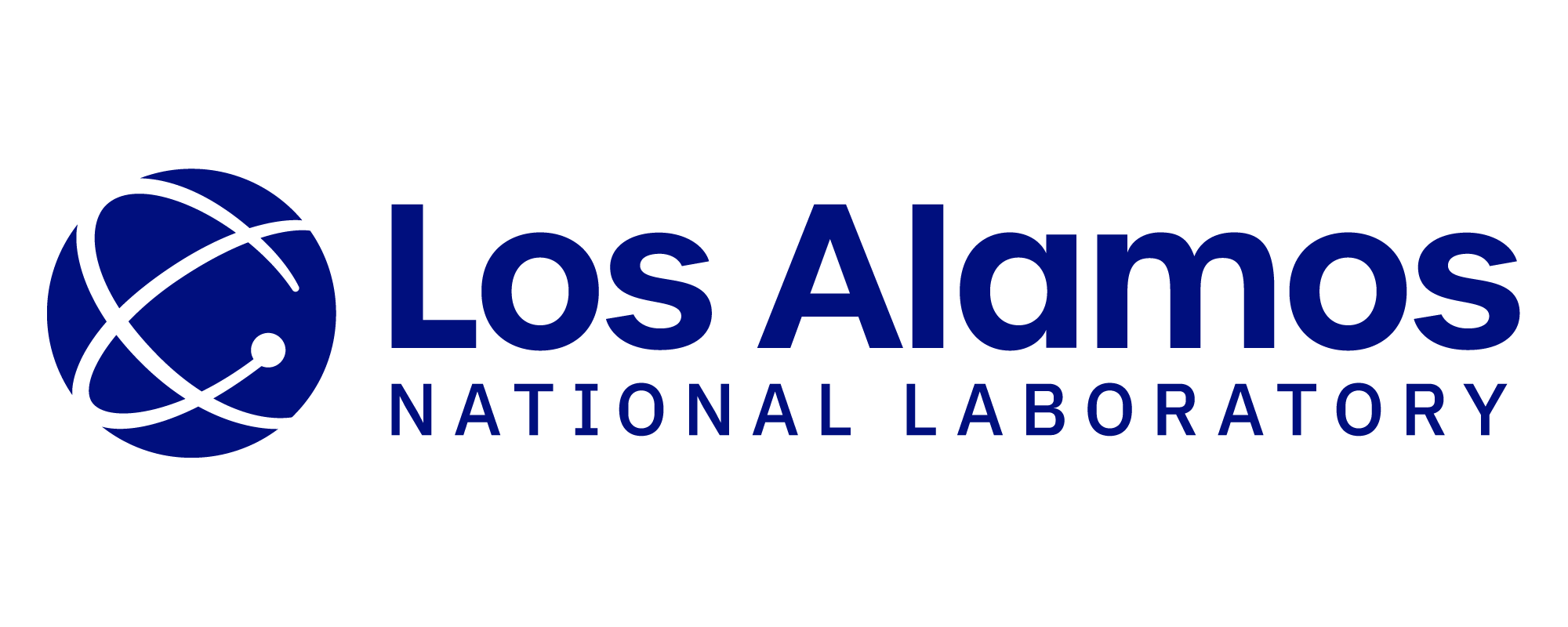 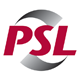 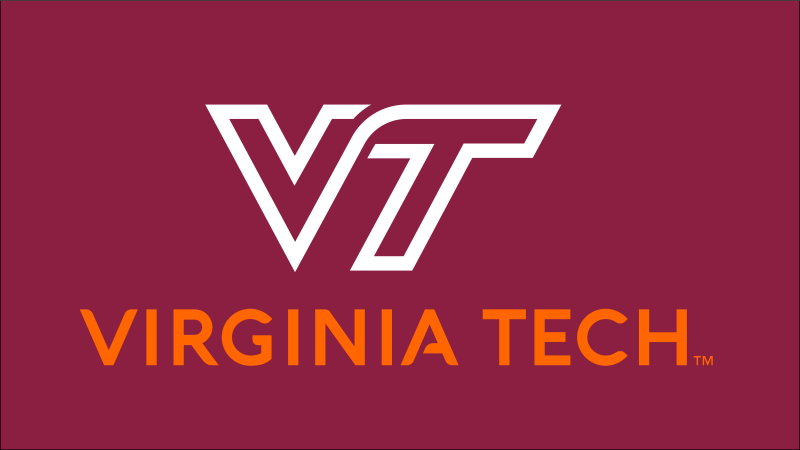 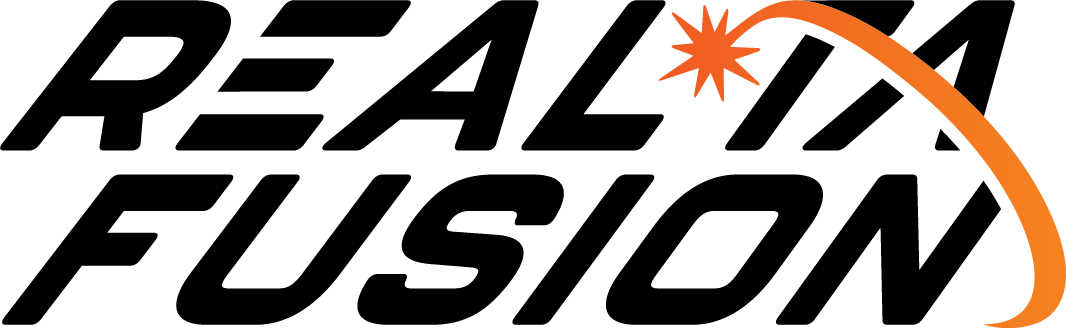 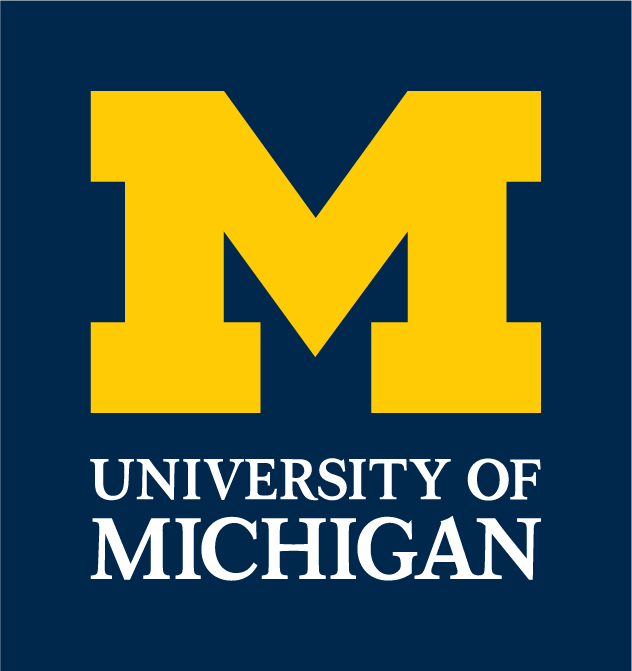 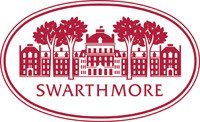 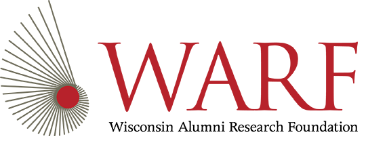 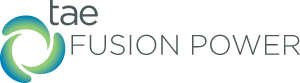 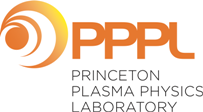 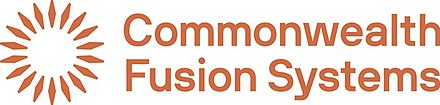 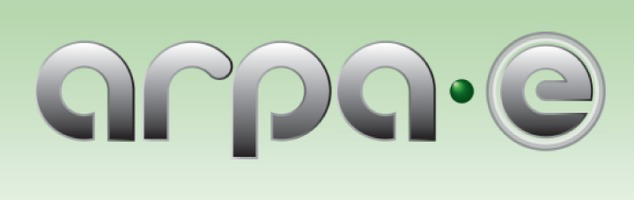 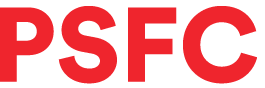 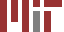 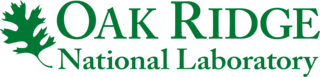 WHAM is a ARPA-E funded and aims to prototype the ATM end plug
Physics Missions:  

 Confine MHD stable, high Te plasma in axisymmetric mirror
demonstrate shear-flow stabilization of Interchange combined with electron heating and expander confinement
create high plasma pressure allowed by strong magnetic field
sloshing ion stabilization of DCLC

Demonstrate novel in-situ ion acceleration
combine radio-frequency heating with neutral beam fueling
show confinement benefit of high energy ions


Technology Missions: (intertwined with physics goals) 

 Build REBCO HTS mirror reactor magnets  
build and operate 17 T, 5.5 cm bore HTS coils  
design 25 T, 50 cm integrated end plug for WHAM++, Hammir

Demonstrate advanced particle handling techniques 
Novel non-evaporable tantalum getters
test advanced plasma facing components
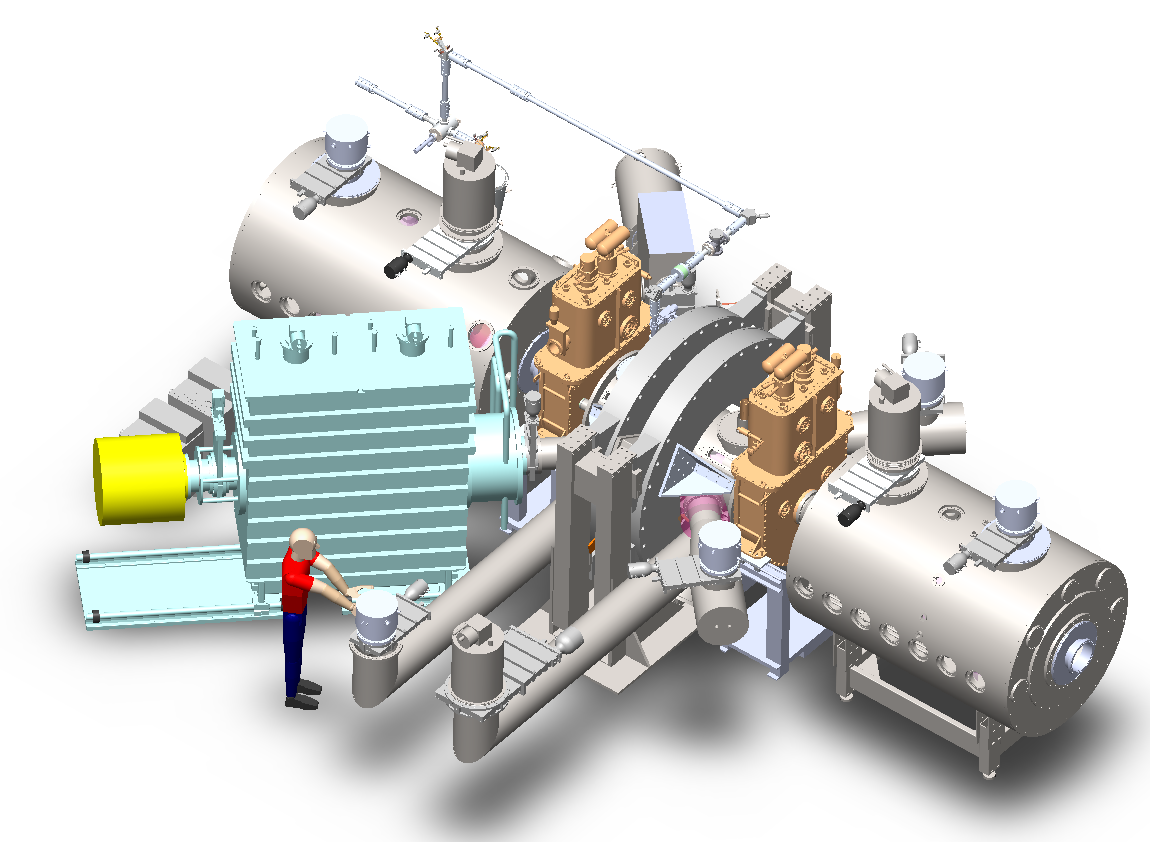 Additional ARPA-E directives:  

Refine reactor concept
low cost/length central cell solution
neutronics analysis for shielding
Develop commercialization plan
Vacuum vessel under assembly
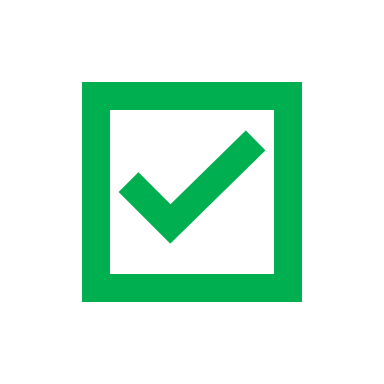 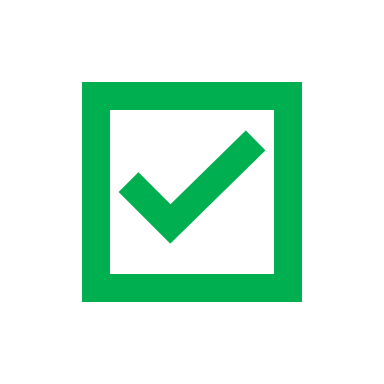 CRYO PUMPS
STATUS:  ORDERED 3 Order Placed: 12/13/2021
ETA: 16 week, 4/13/2022 
COST: $116,573
12” CF GATE VALVES (2)
STATUS:  RECEIVED  Order Placed:
ETA:  
COST:  $13,633
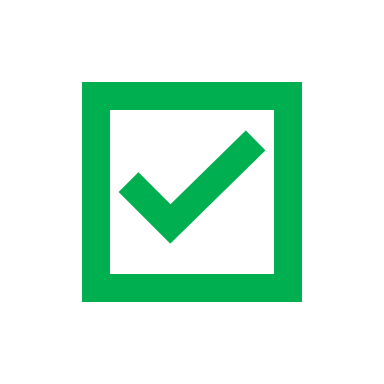 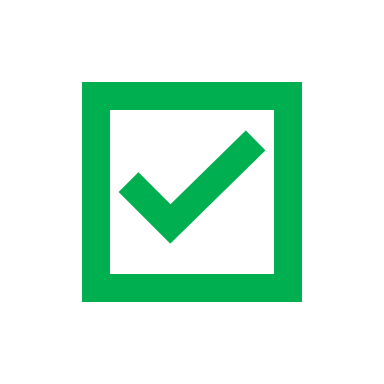 April
CENTRAL CELL
STATUS:  ORDERED 
Order Placed: 7/19/2021
ETA: 16 week, Feb. 2022 
COST: $101,250
Includes all mating flanges
CUSTOM ADAPTER FLANGES
STATUS:  ORDERED
Order Placed: Pending, 8/2022
ETA: 30 weeks 
COST: $21,960
April
ECH WAVEGUIDE
STATUS:  RECEIVED 
Order Placed: 8/18/2021
ETA: 28 weeks, April. 2022 
COST: $247,465
TURBO PUMPS
STATUS:  ORDERED 2 
Order Placed:  1/19/2021
ETA: 12 weeks, 3/19/2022
COST: $36,318
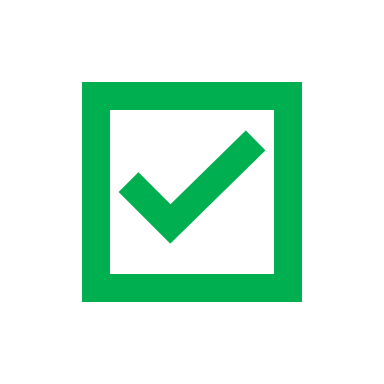 2021
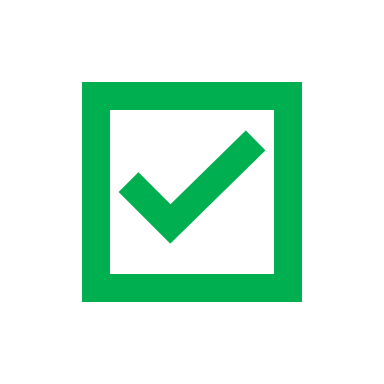 May
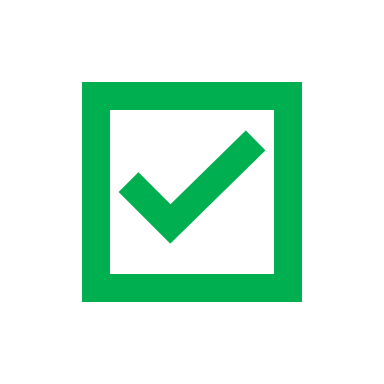 August
Aug 22
Sept.
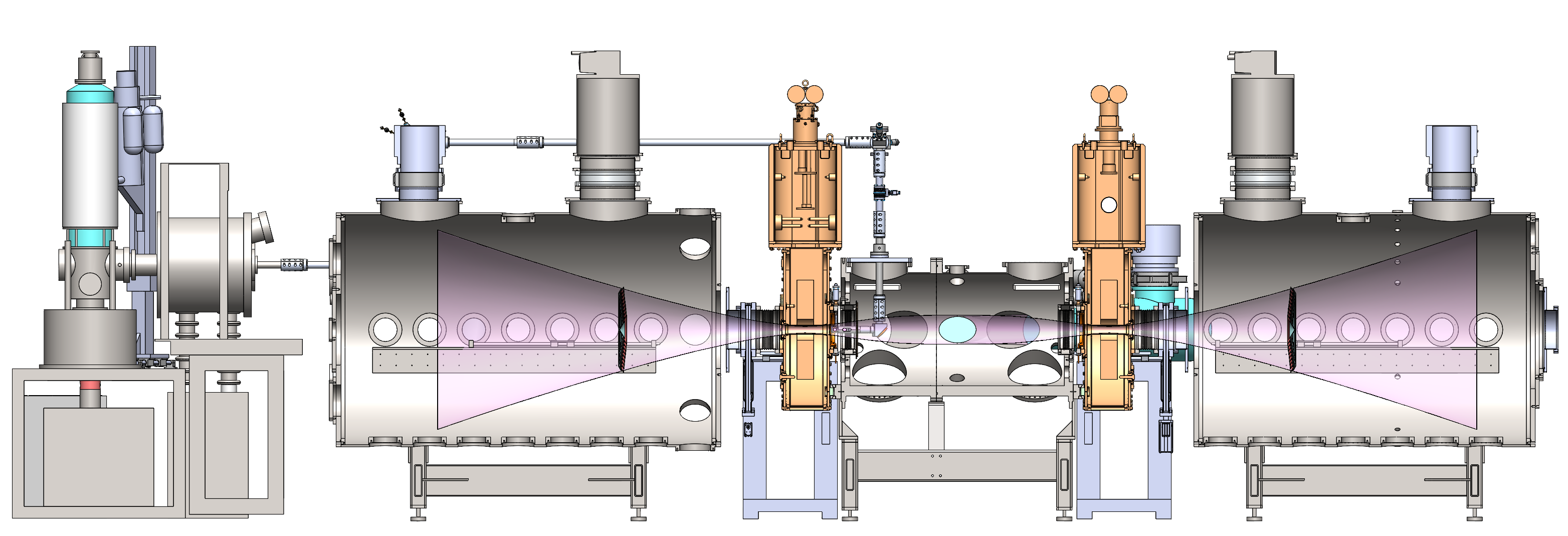 END CELLS (2)
STATUS:  ORDERED 
Order Placed: 5/27/2021
ETA: 16 week, Feb. 2022 
COST: $64,550
May
Oct 22
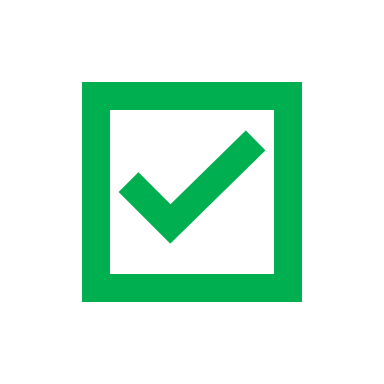 TO BE DESIGNED
-CFS Magnet stands
-NBI Beam Dumps
-ECH Launcher
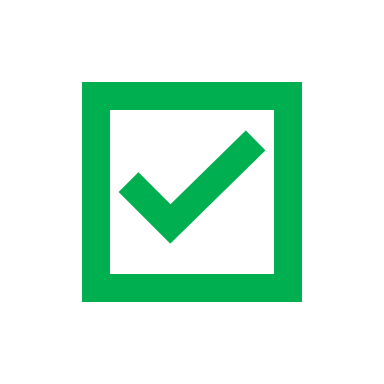 Nov 22 
Dec 22
Jan 23
STABILIZATION RINGS
STATUS:  RFB
Order Placed: Pending
ETA: End of July
COST: TBD
CUSTOM PUMPING DUCT
STATUS:  Finalize Design
Order Placed: Pending
ETA: 12 weeks 
COST: Estimate $15,000
CUSTOM BELLOWS
STATUS:  RFB
Order Placed: Pending
ETA: 16 weeks 
COST: Estimate $15,000
CHAMBER STANDS (3)
STATUS:  RECEIVED
Order Placed:
COST: ESTIMATE = $12,000
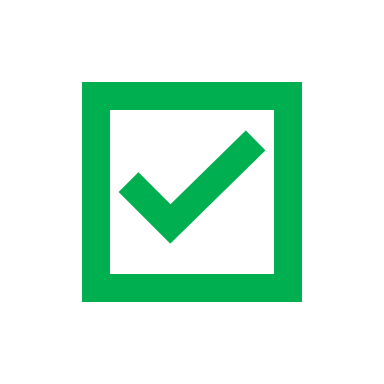 NBI STAND and POSITIONER 
STATUS:  FINALIZING DESIGN
Order Placed: Pending
COST: ESTIMATE = $12,000
2021
July
Nov 22
Nov 22
June
* Order Placed = PO leaving the building
WHAM is now under construction at the Physical Sciences Lab of the University of Wisconsin: 1st plasma Q2 2023
December 1, 2020
WHAM magnet specifications (Thing 1 tested successfully to 16.5 T)
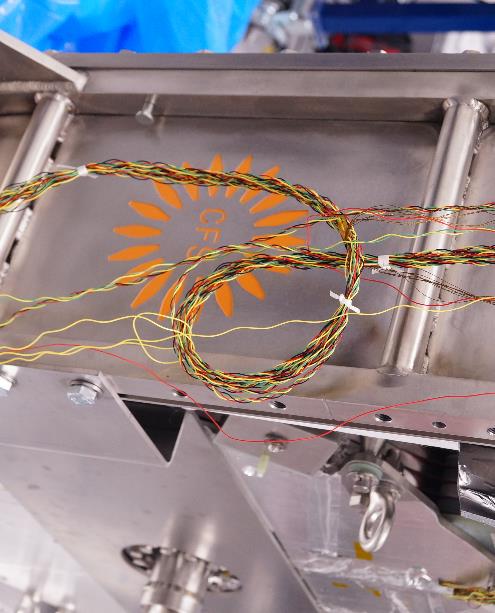 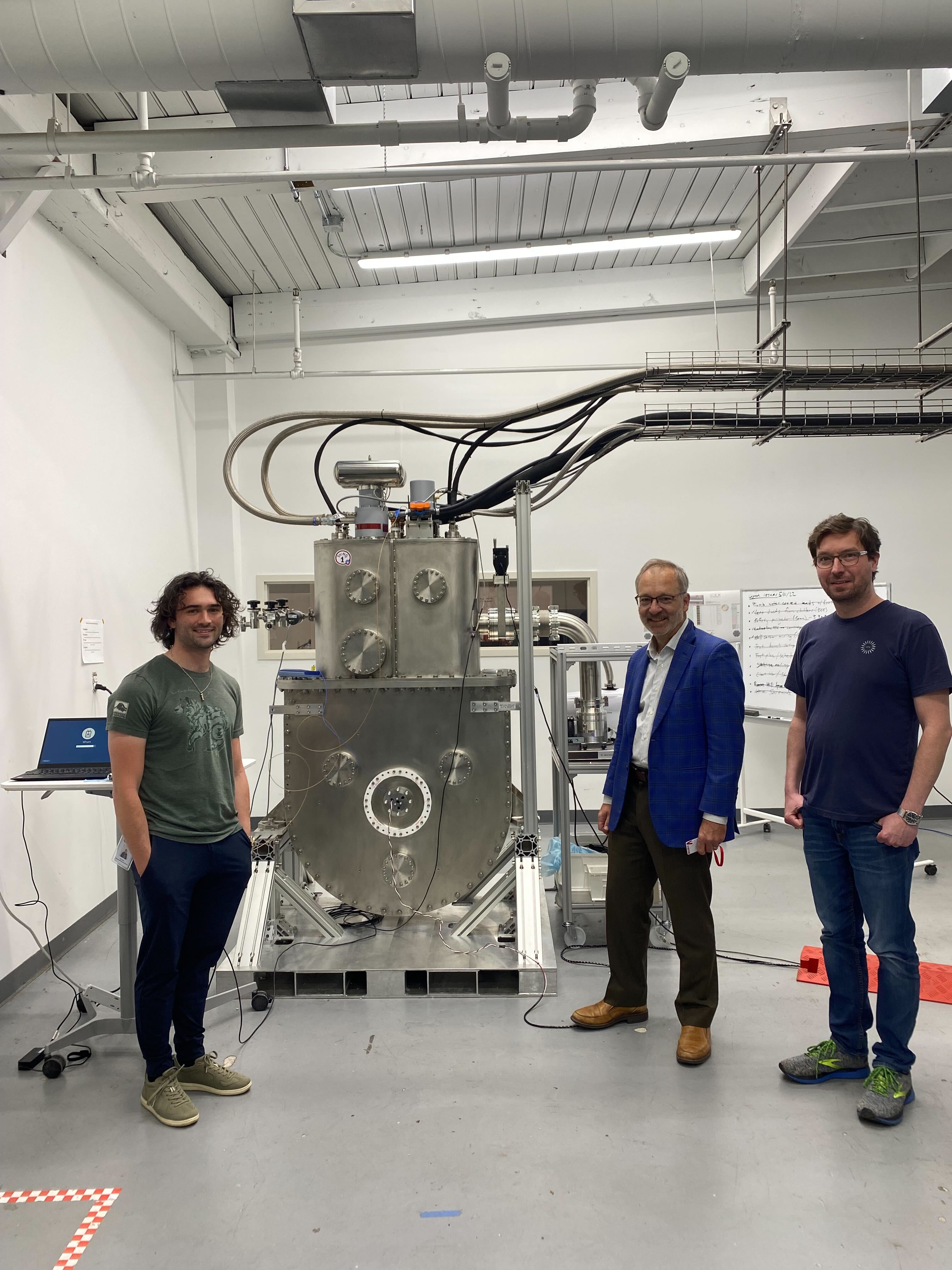 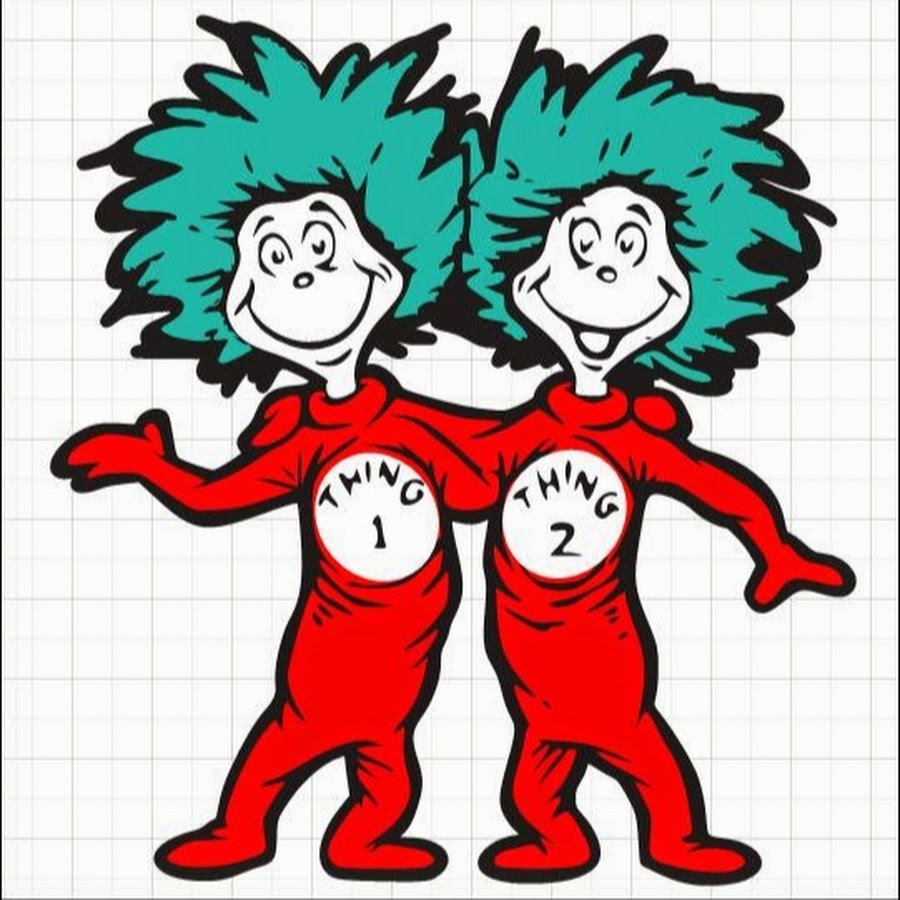 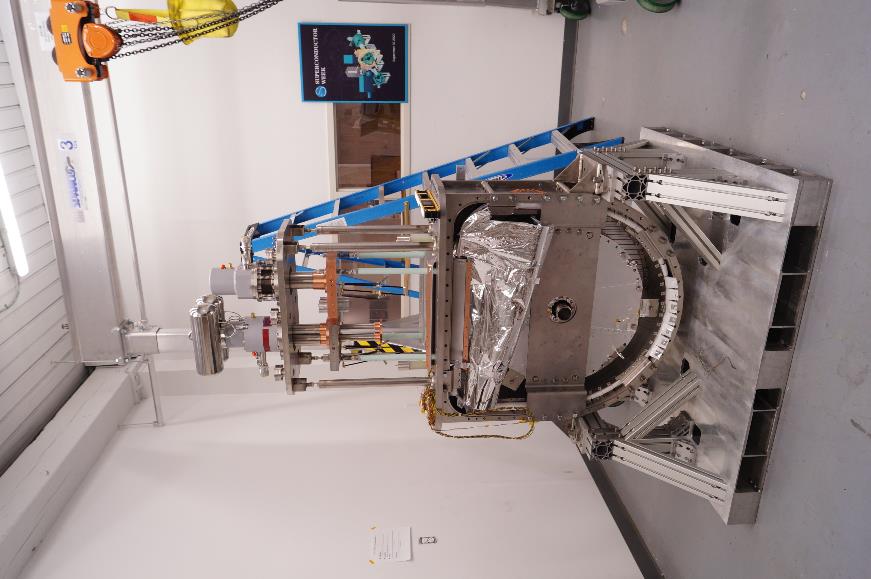 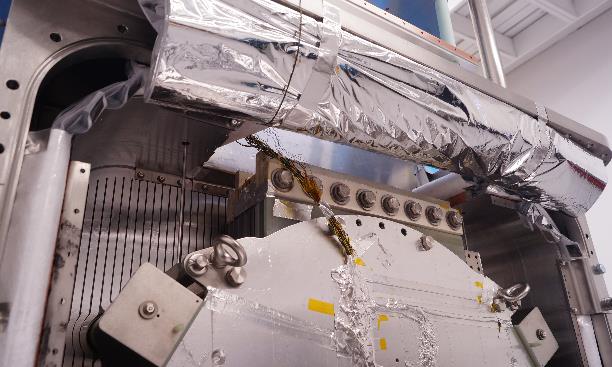 ECH: gyrotron operational; transition line installed; launcher  arriving in Q1 2023; power optimization underway
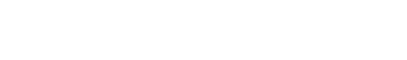 transmission line
launcher: In fabrication.
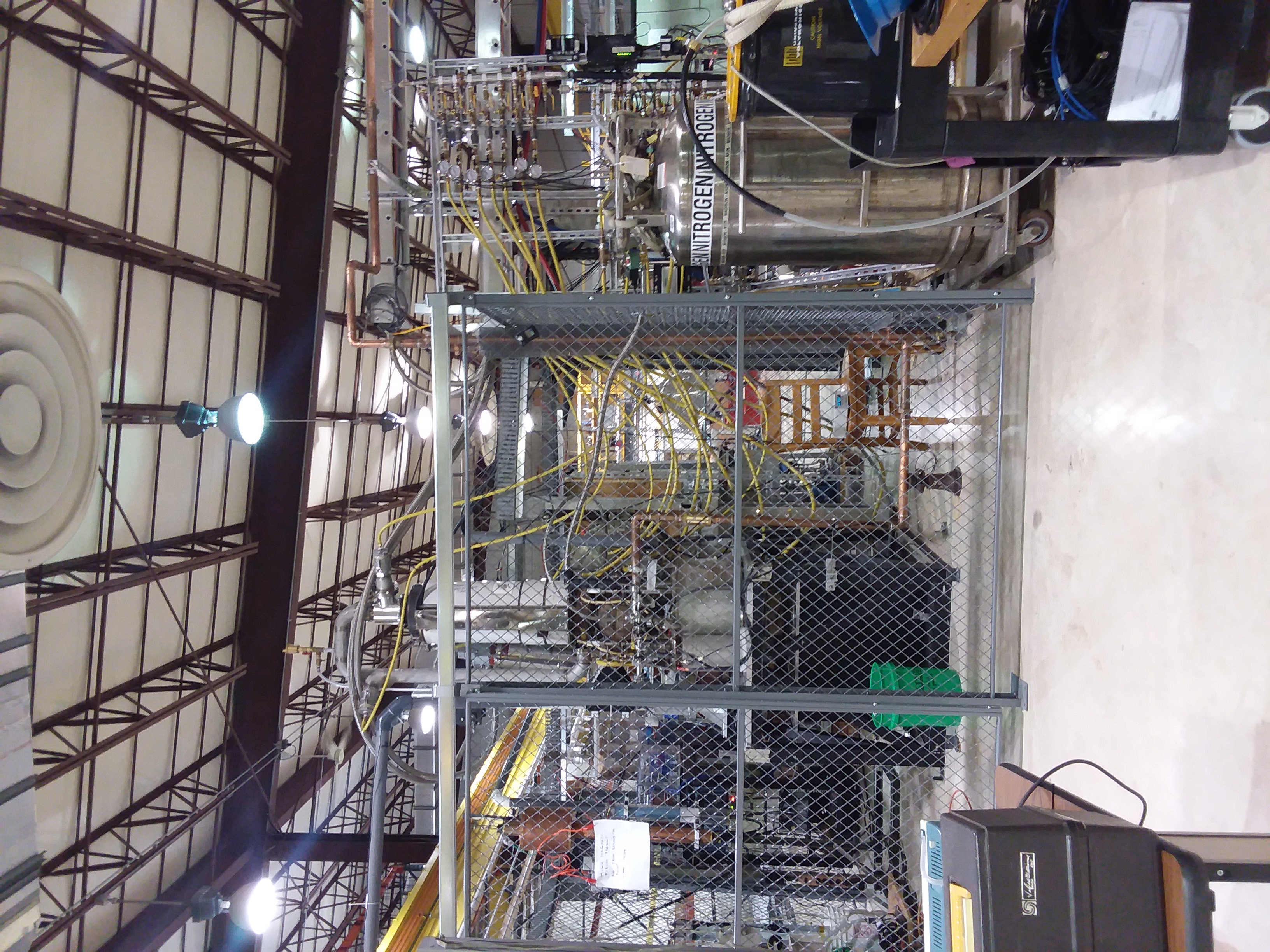 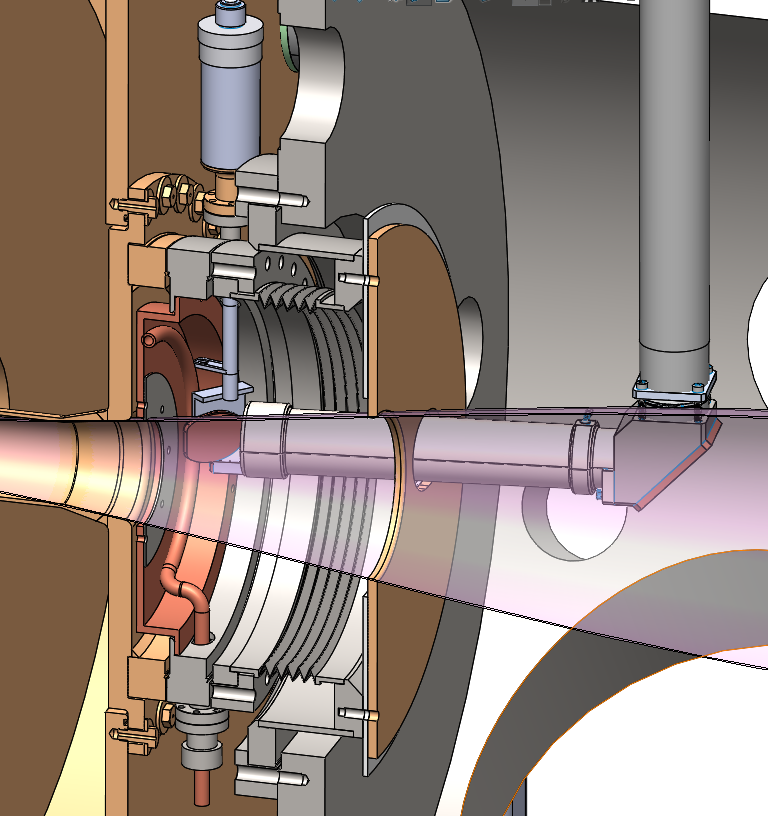 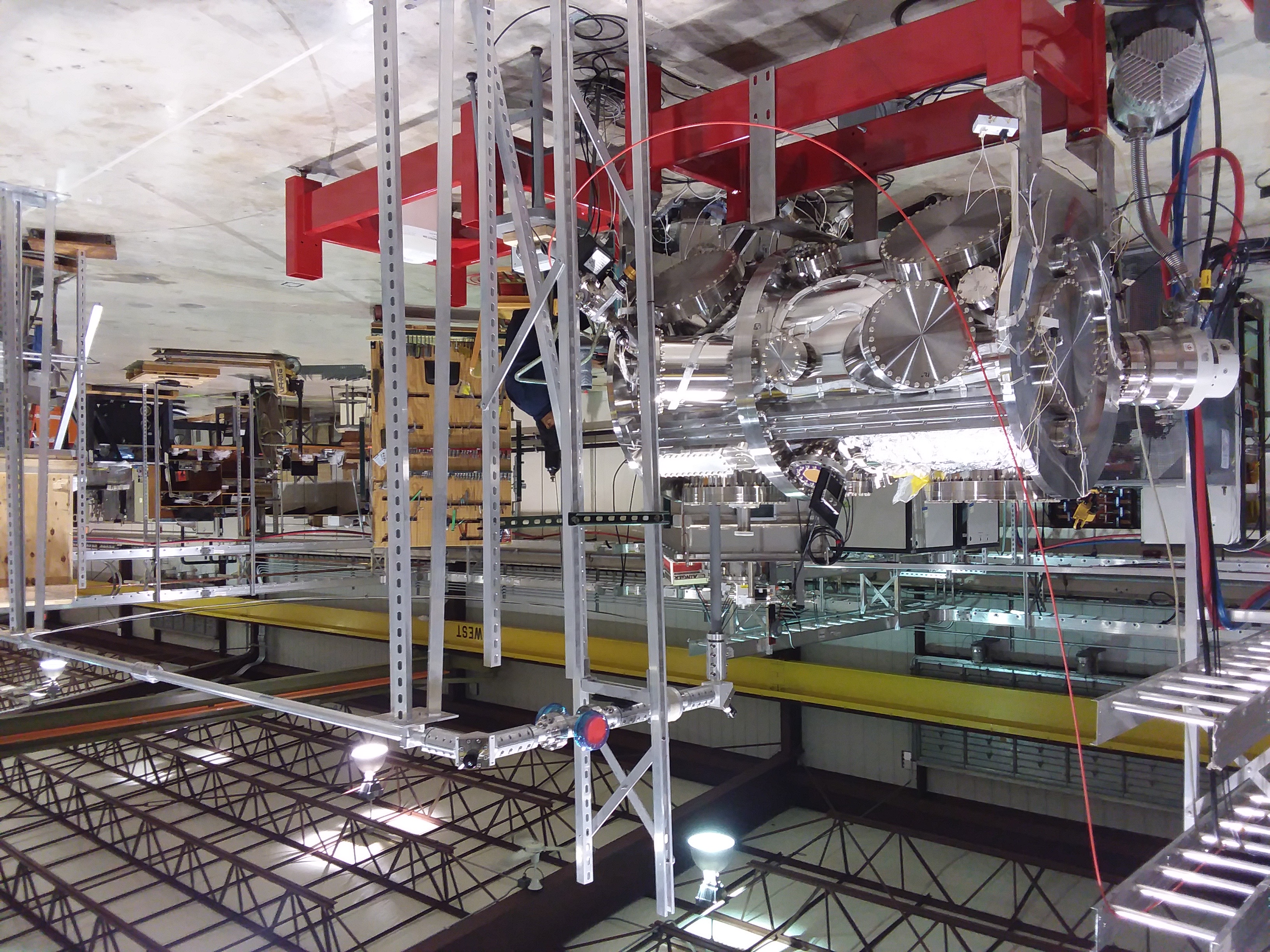 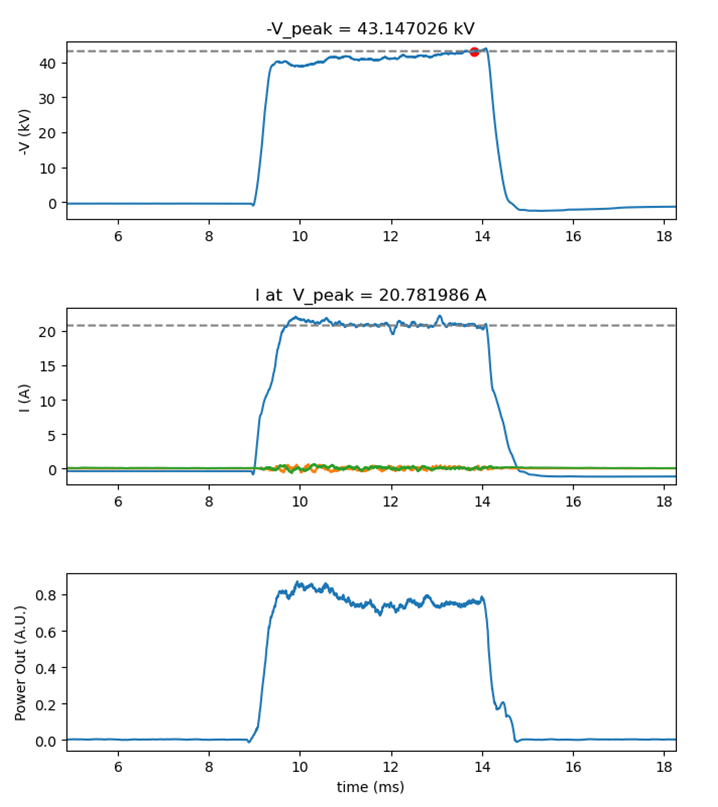 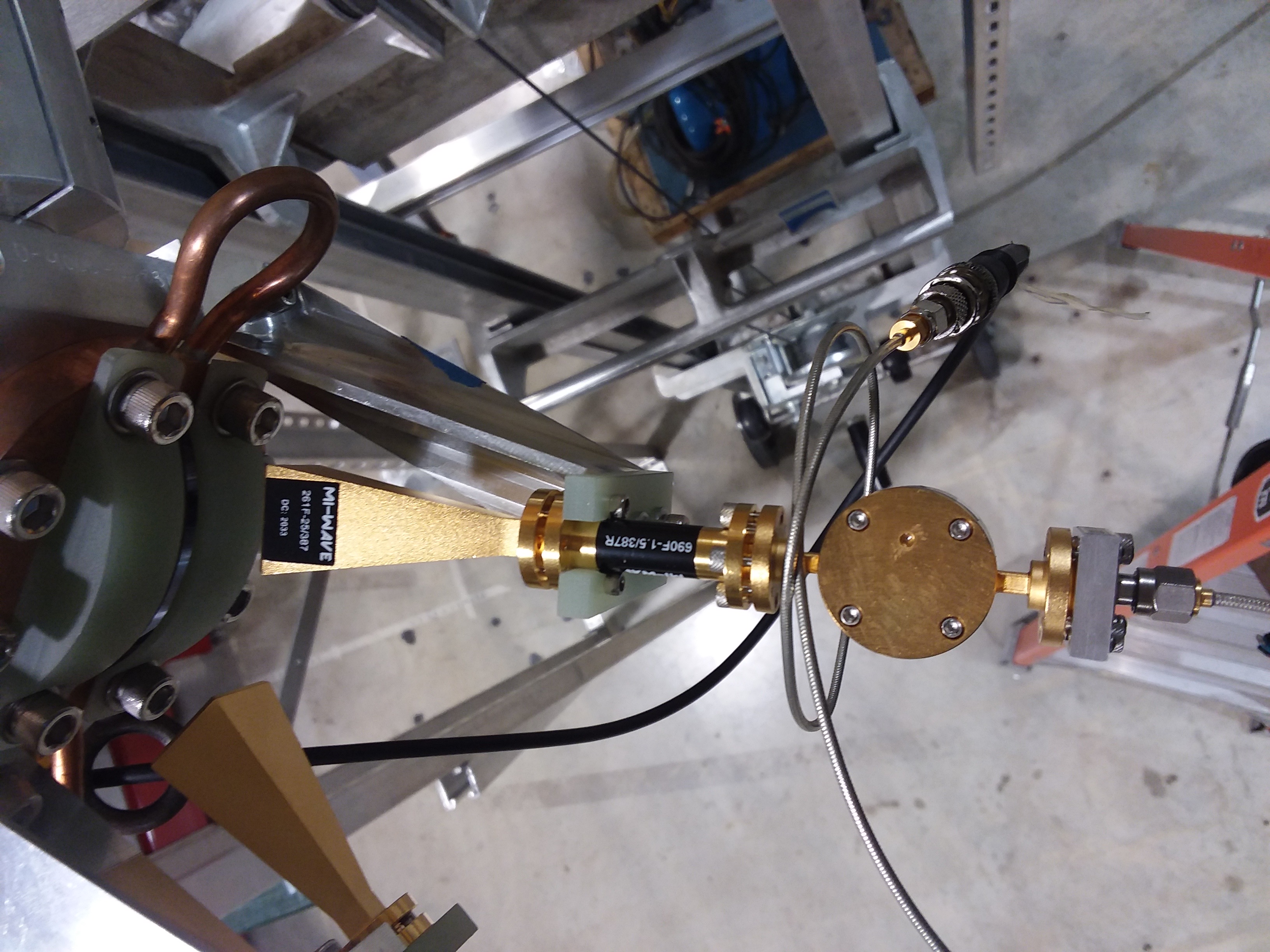 Boris testing:  power output at 65 kV, 22 A
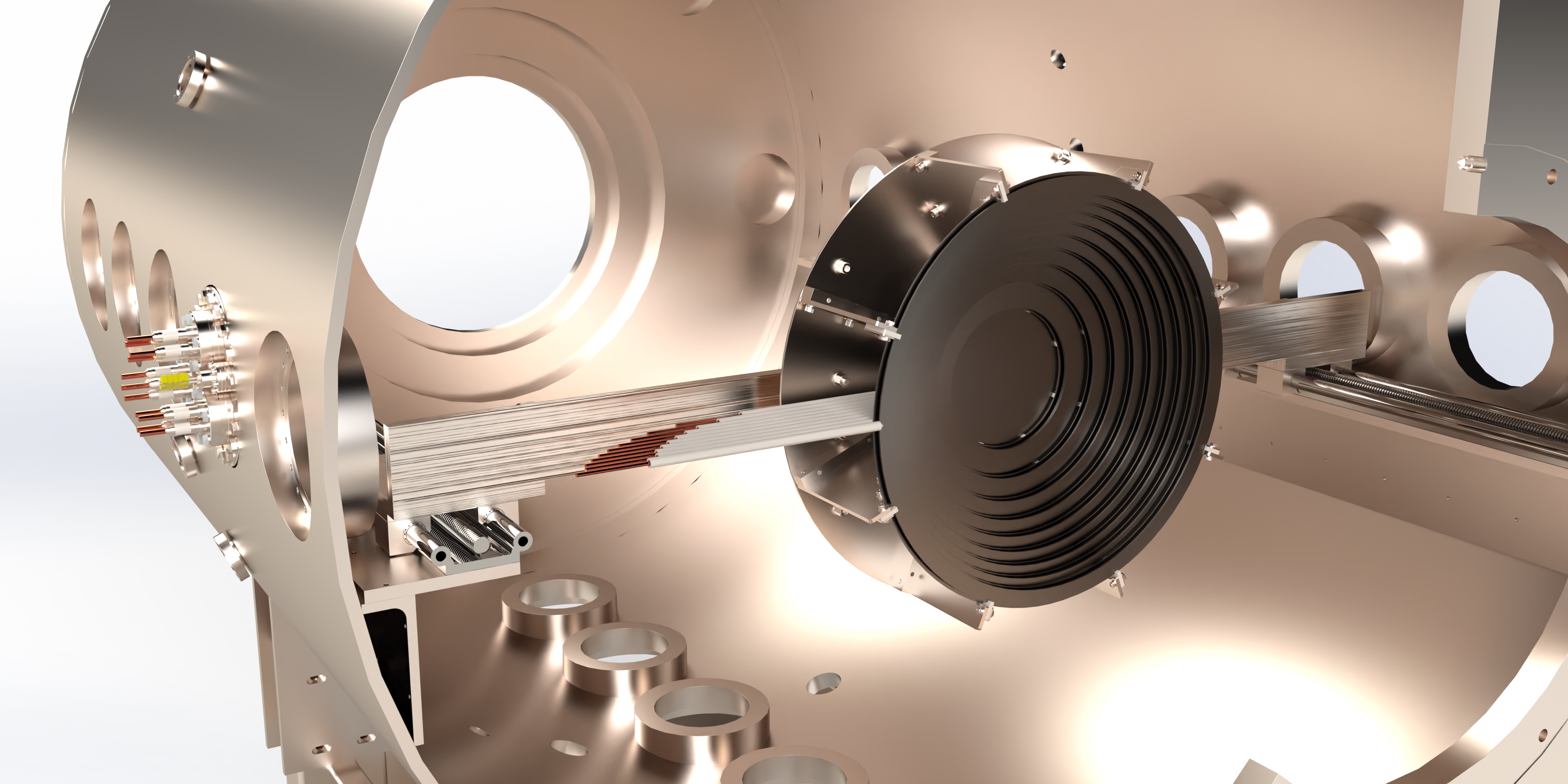 Shear-Flow Stabilized Axisymmetric Mirror uses biased limiters and 
ambipolar potential profile control for m=1 stability
Positive bias on ring limiter in confinement zone; 
Grounded outer rings, negatively biased central rings in expander
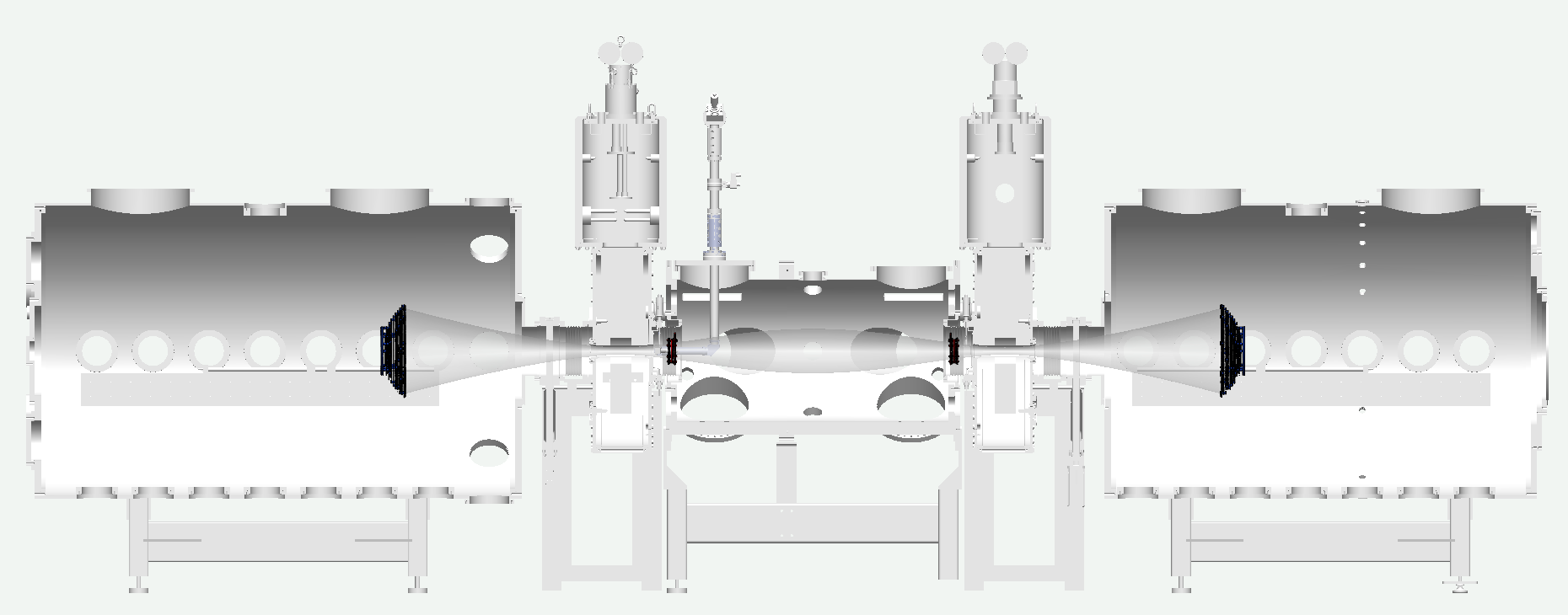 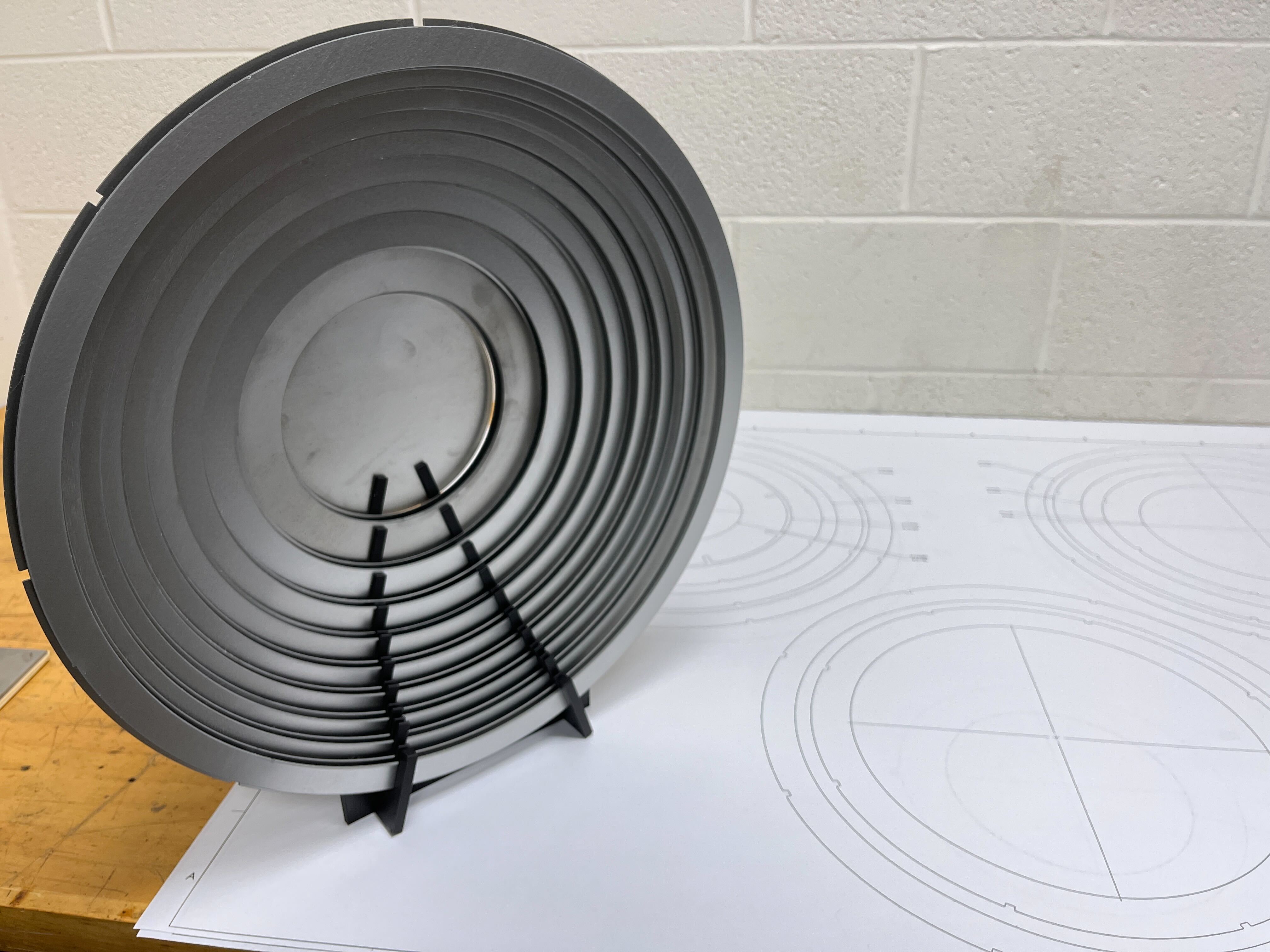 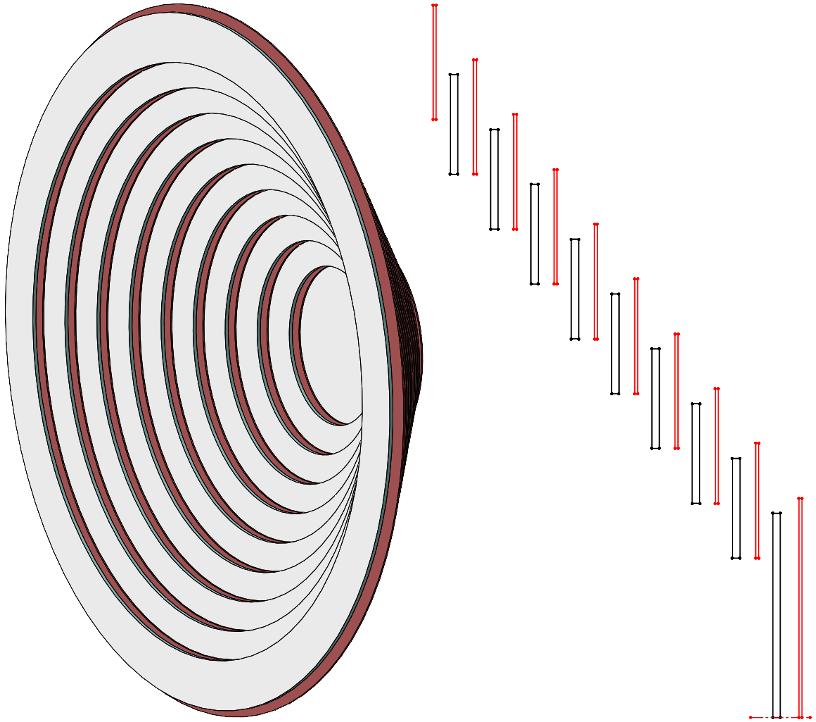 Experience at GDT:  biased rings on field lines that intercept vessel must be protected by floating ring.

Open System 2021 meeting:  TAE reports biasing adjacent rings without arcing.
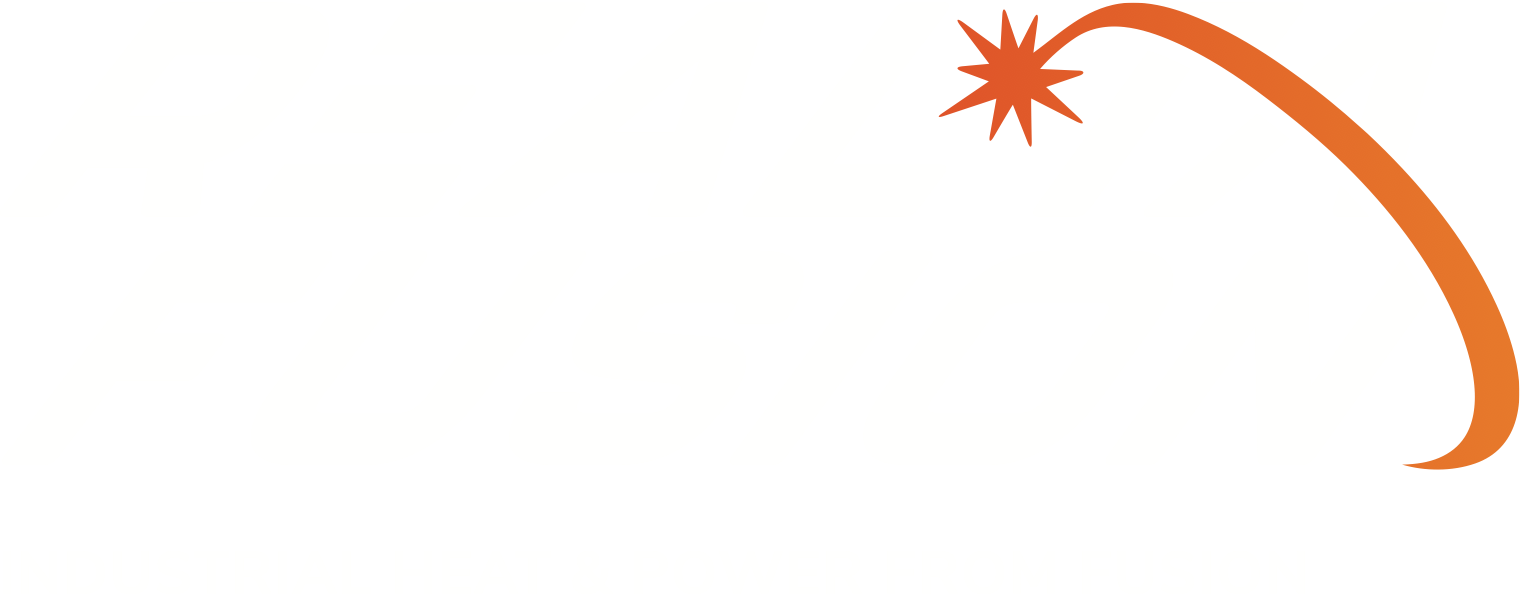 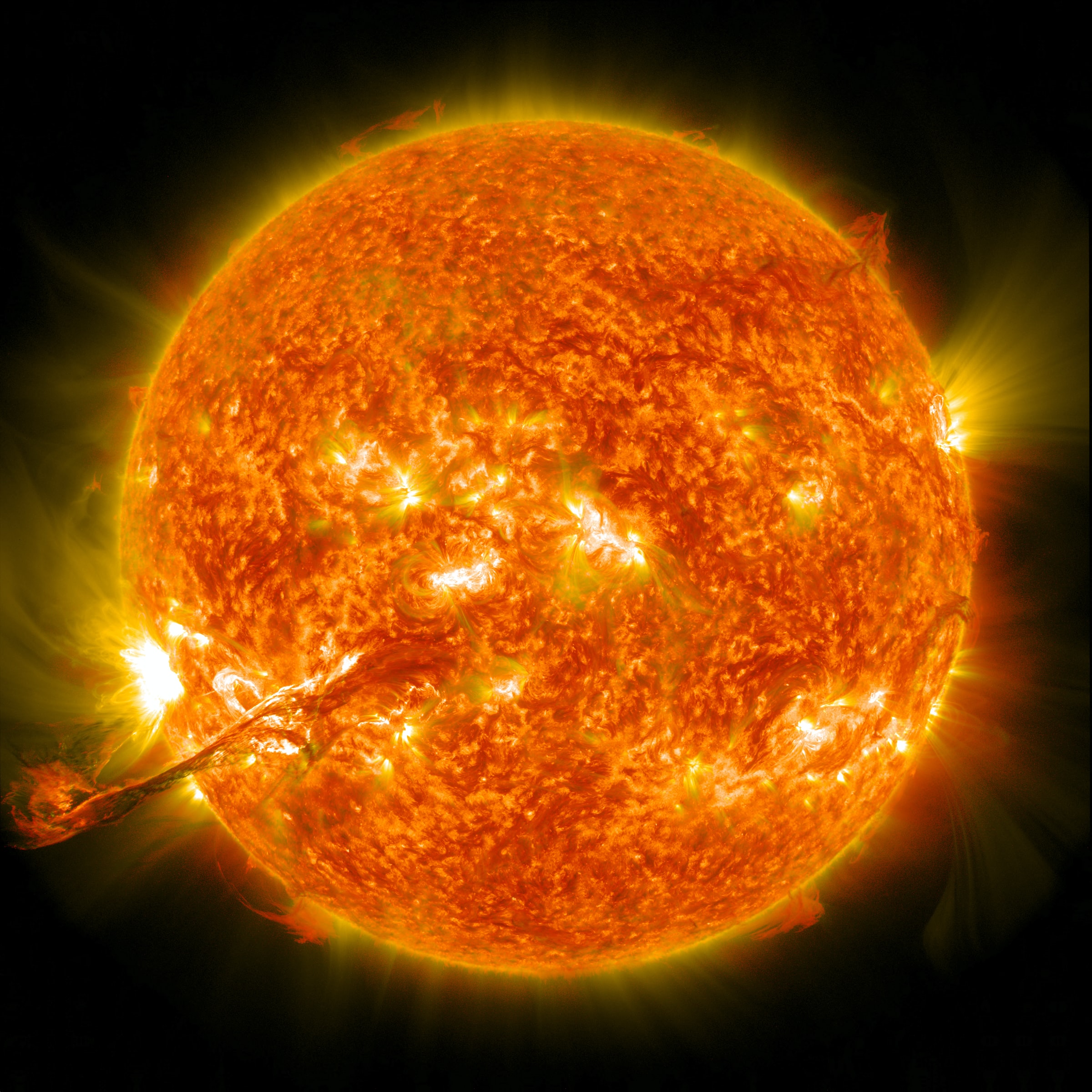 simpler, cheaper, faster
Realta Fusion’s compact high-field magnetic mirror technology is the lowest capital, least complex path to commercially competitive fusion energy.

We are focused on Plant #1 for industrial process heat.
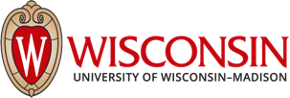 Founding Team
Kieran Furlong, MBA
Experienced start-up operator and venture capital investor. Chemical engineer with background in high temperature process catalysis (ICI, Johnson Matthey) and climate-tech. Stanford MBA.
Ben Lindley, PhD
Industry-experienced researcher (Jacobs) and now a faculty member at U.Wisconsin,  Ben played a key role in the development of software and calculation methodologies for the analysis of boiling water reactors, sodium-cooled fast reactors, and molten salt reactors.
Cary Forest, PhD
Leading plasma physics and fusion innovator with industry (general atomics) and academic background. Heads Wisconsin plasma physics lab. U.Wisconsin Professor, Princeton PhD, Fellow of American Physical Society.
Jay Anderson, PhD
a highly accomplished and world-recognized researcher in fusion plasma physics.  Specialties include auxiliary plasma heating and stability, Jay addresses the critical scientific issues facing the magnetic mirror fusion reactor.
Oliver Schmitz, PhD
Expert on high temperature fusion plasma & wall material interactions. U.Wisconsin Professor & Dean of Research, ITER Science Fellow.
WHAM++  Q~1 (dt) steady-state
2020			2024			2028			2032		         2036
WHAM 1.0
HAMMir (2 x WHAM++, central cell)
WHAM++  Qequiv~1 (dd) short pulse
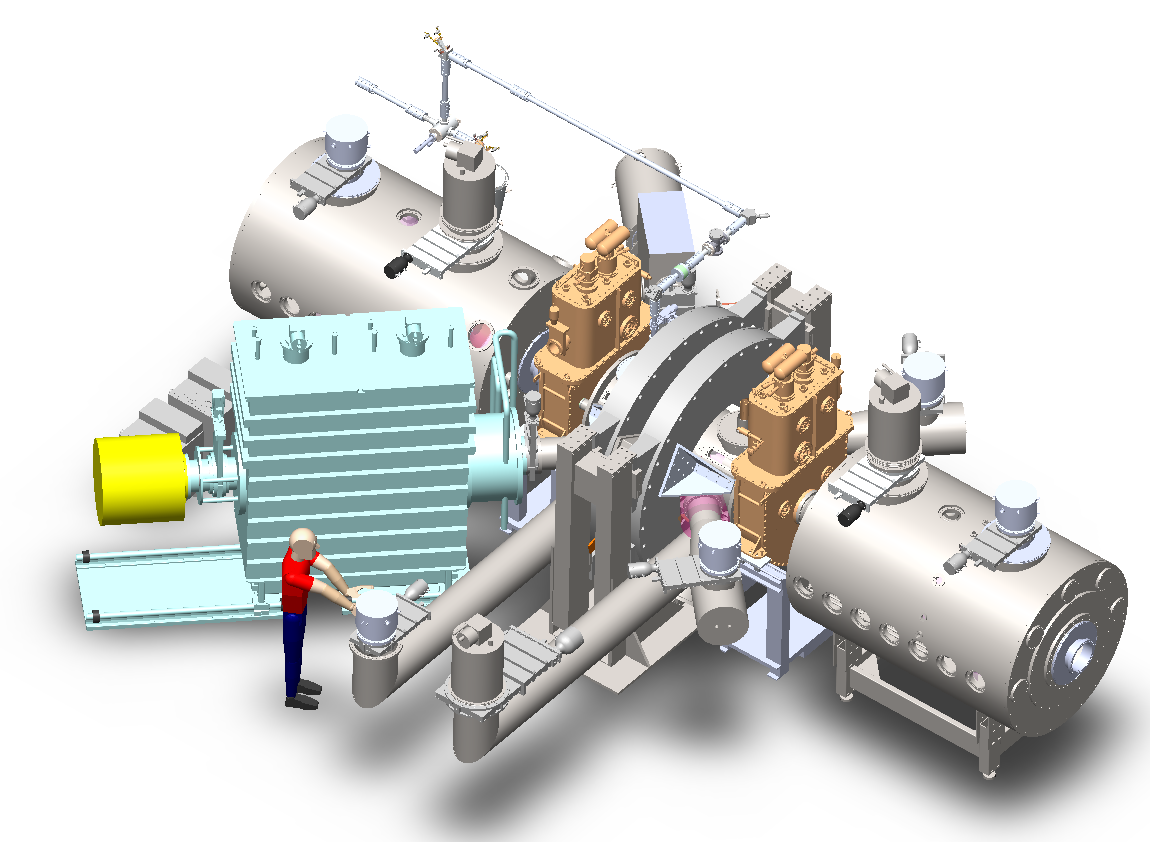 Industrial Heat & Power
WHAM++    high Bp (go/no go)
HTS
MHD stable, Confinement
 rf ion acceleration
direct conversion
Initial independent estimated cost of thermal energy <$7/mmBtu
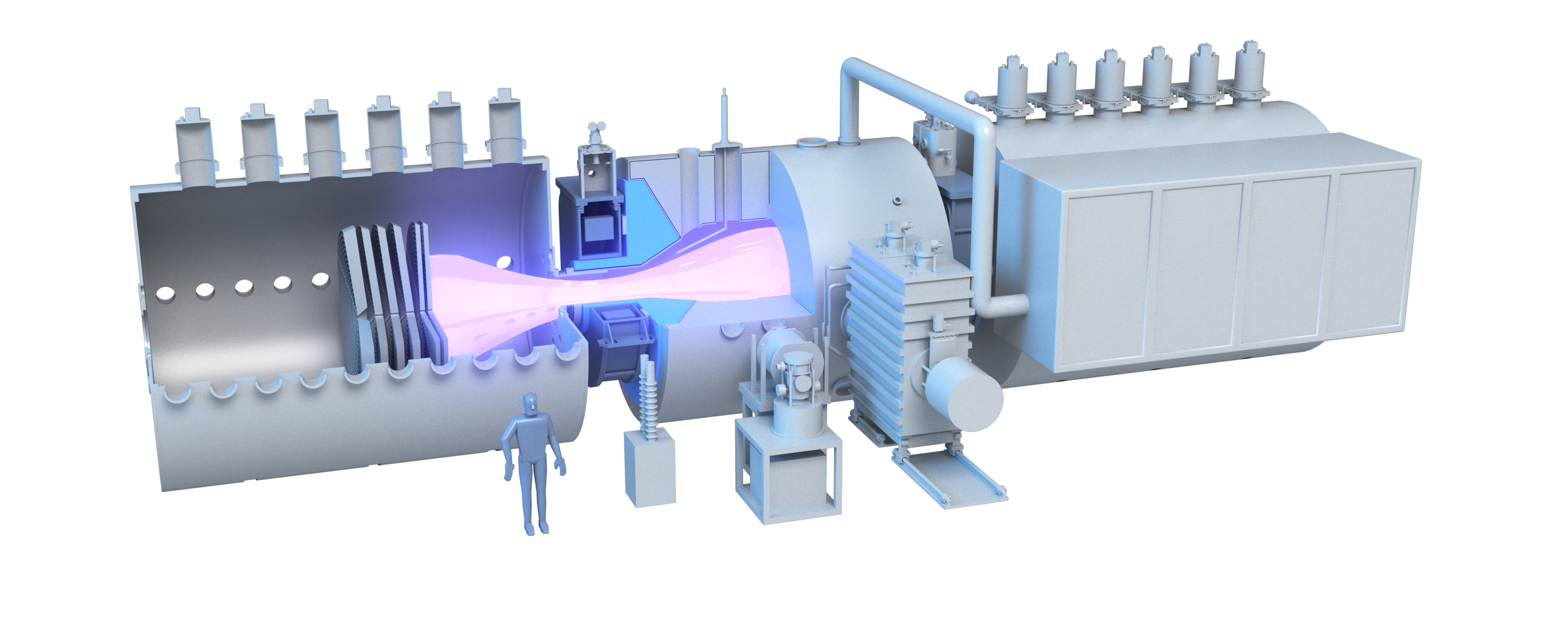 steady-state 
blanket testing
dt fuel cycle demonstration
CoP>1 in steady-state
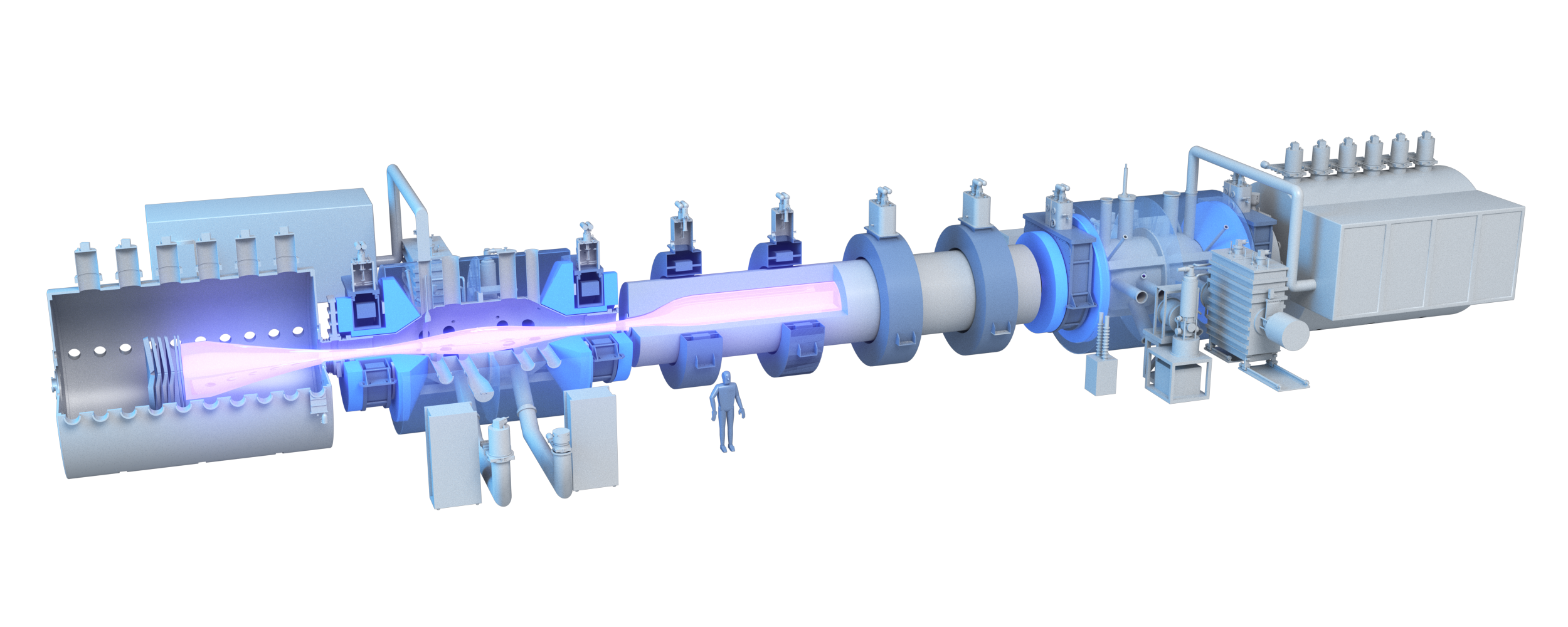 Large size (with core and edge)
component and materials testing
Qsci,equiv~1
rf spinup to MeV ions for tandem endplugs
Path to 
Commercial Scale
First-of-Kind plant
 process heat with industrial partner
Q>10  ca. 300 MWt
Aspirational WHAM++
large expansion for stability and electron confinement
High Temperature blanket (PbLi, or He cooled ceramics)
WHAM ++
BM=25 T, B0=2.5 (5) T, a = 0.5 m
P=2-5 MW (>120 keV NBI) CW and DT
Q ~ 1 (2-5 MW of fusion power)
RM=15 at =0.5


WHAM+ 
-full power, short pulse performance verification of end plug in deuterium
-test direct energy conversion boost to Q~2-3
-cost driven by ca. $50M of Rebco tape

WHAM++
steady-state operation with dt
VNS for high temperature blanket testing
direct energy conversion 
with axisymmetric ferromagnetic venetian blind
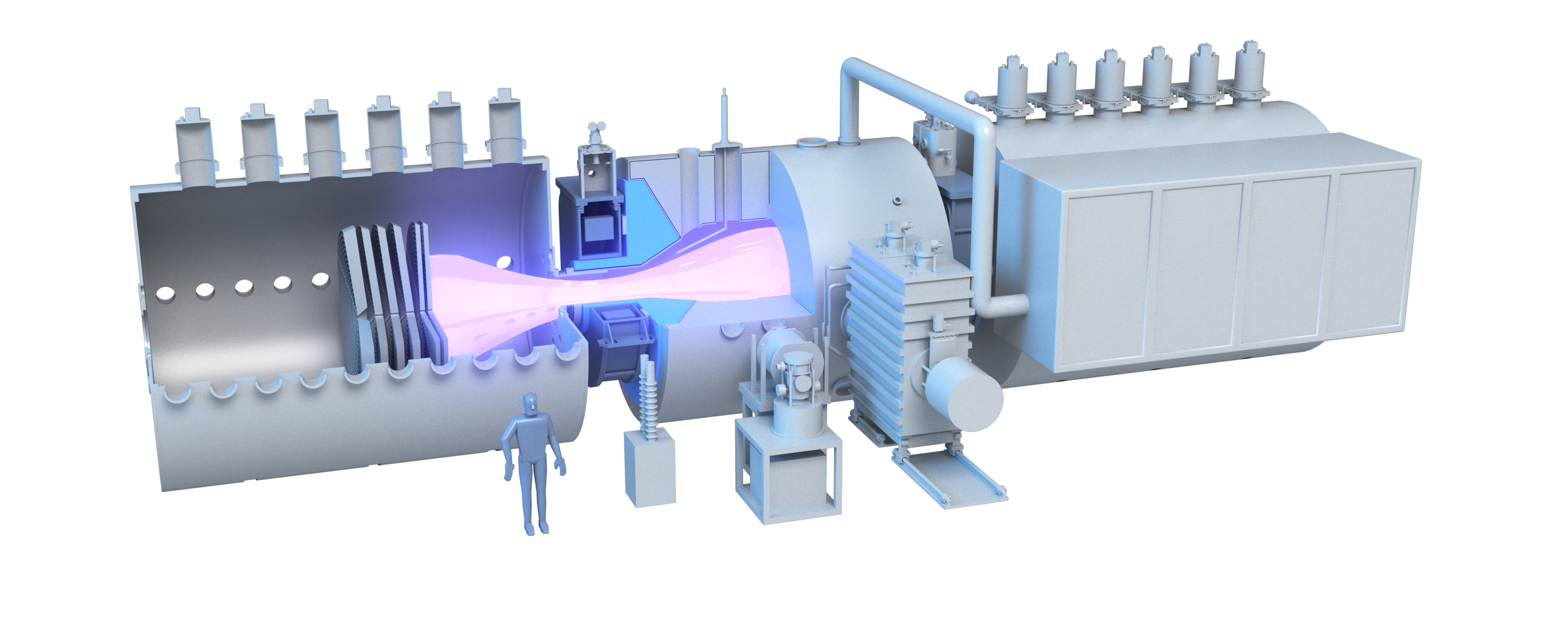 High Field (25 T) REBCO 
magnets for end plugs
100 keV neutral beam 
injection into end plugs for fueling
large diameter, beta stabilized (min B) with conducting walls and neutrally opaque plasma
tungsten carbide magnet shielding
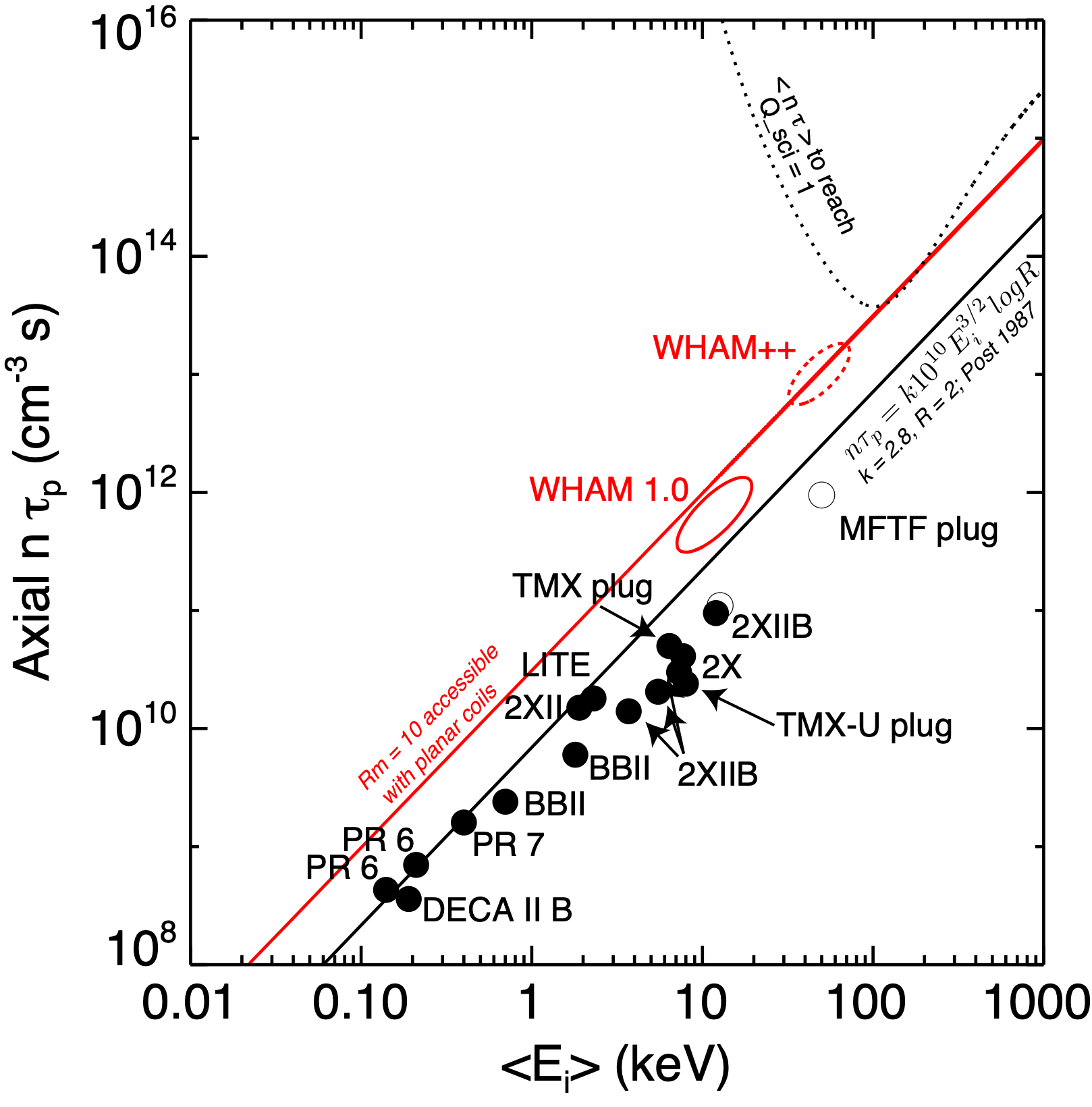 Increasing mirror ratio (), increasing beam energy (25 keV 120 keV), puts mirror in  territory for classical confinement
Tandem 
Endplug
Fokker Planck calculations


 Optimizes around 



Independent of plasma parameters, size or B


actual scale set by combination of minimum density for beam ionization, length for FLR stabilization, min a/rho; B set by beta
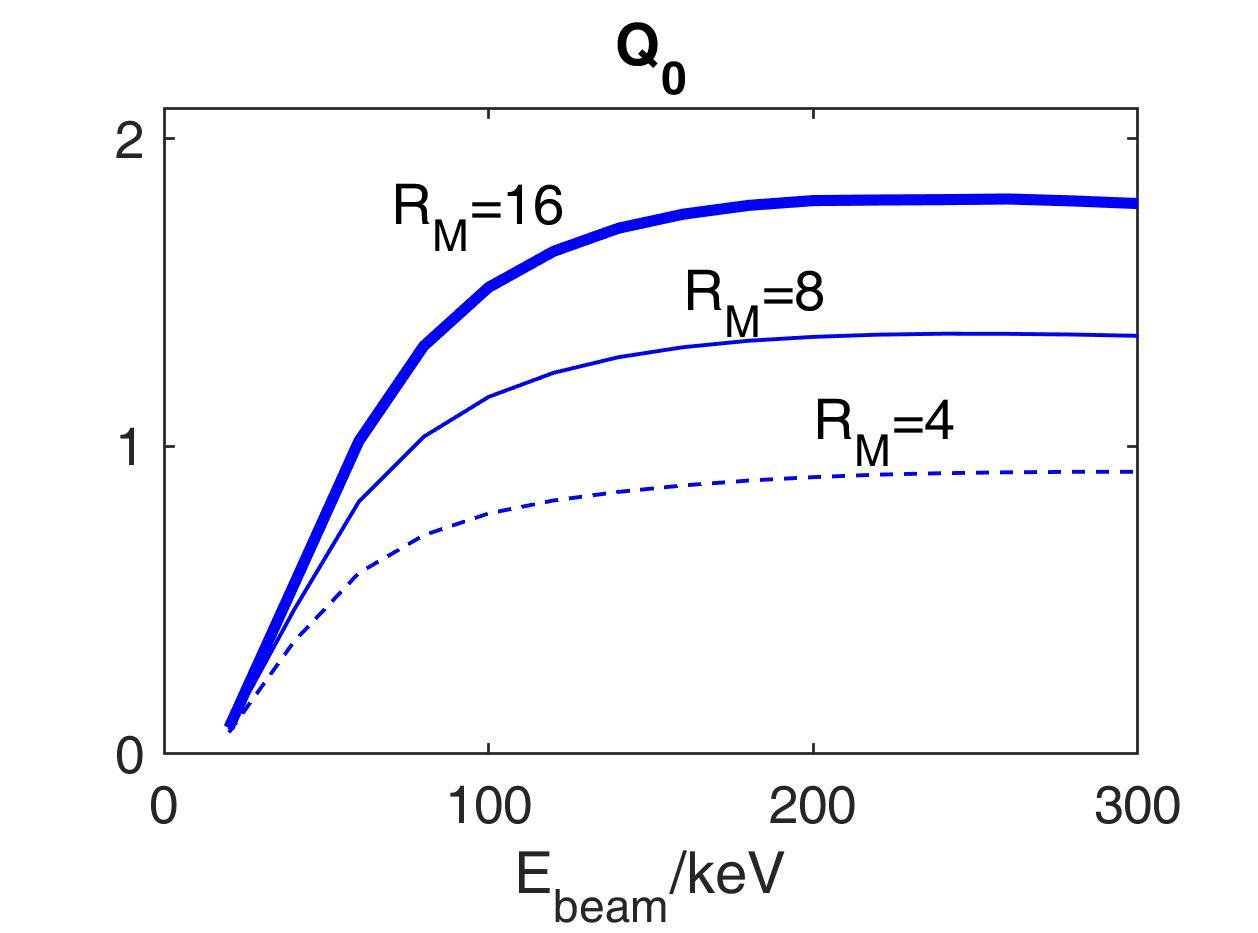 WHAM++
Rm = 10
Rm = 2
Egedal, J., Endrizzi, D., Forest, C. B. & Fowler, T. K. Fusion by beam ions in a low collisionality, high mirror ratio magnetic mirror. Nucl Fusion 62, 126053 (2022).
axisymmetric tandem uses very high energy hydrogen ions (800 keV) in end plugs to confine thermal central cell plasma
Four species to consider:
High density plug
High Te plug electrons 
Central cell electrons
Central cell thermal ions
Confined by:
high energy ions
ambipolar potential associated with fast plug ions
Pastukhov factor
Confined by potential of expander
Electrostatically confined by end plug potential
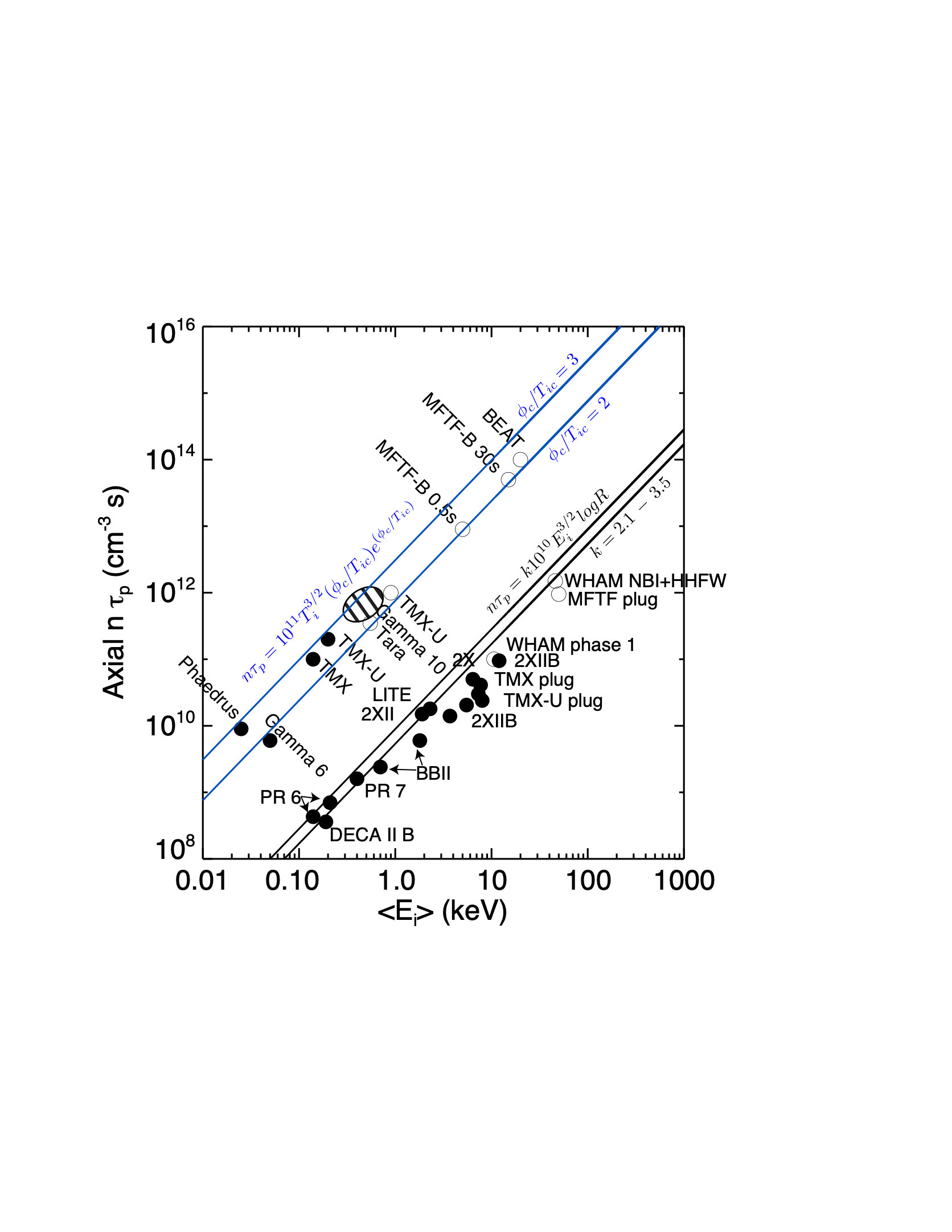 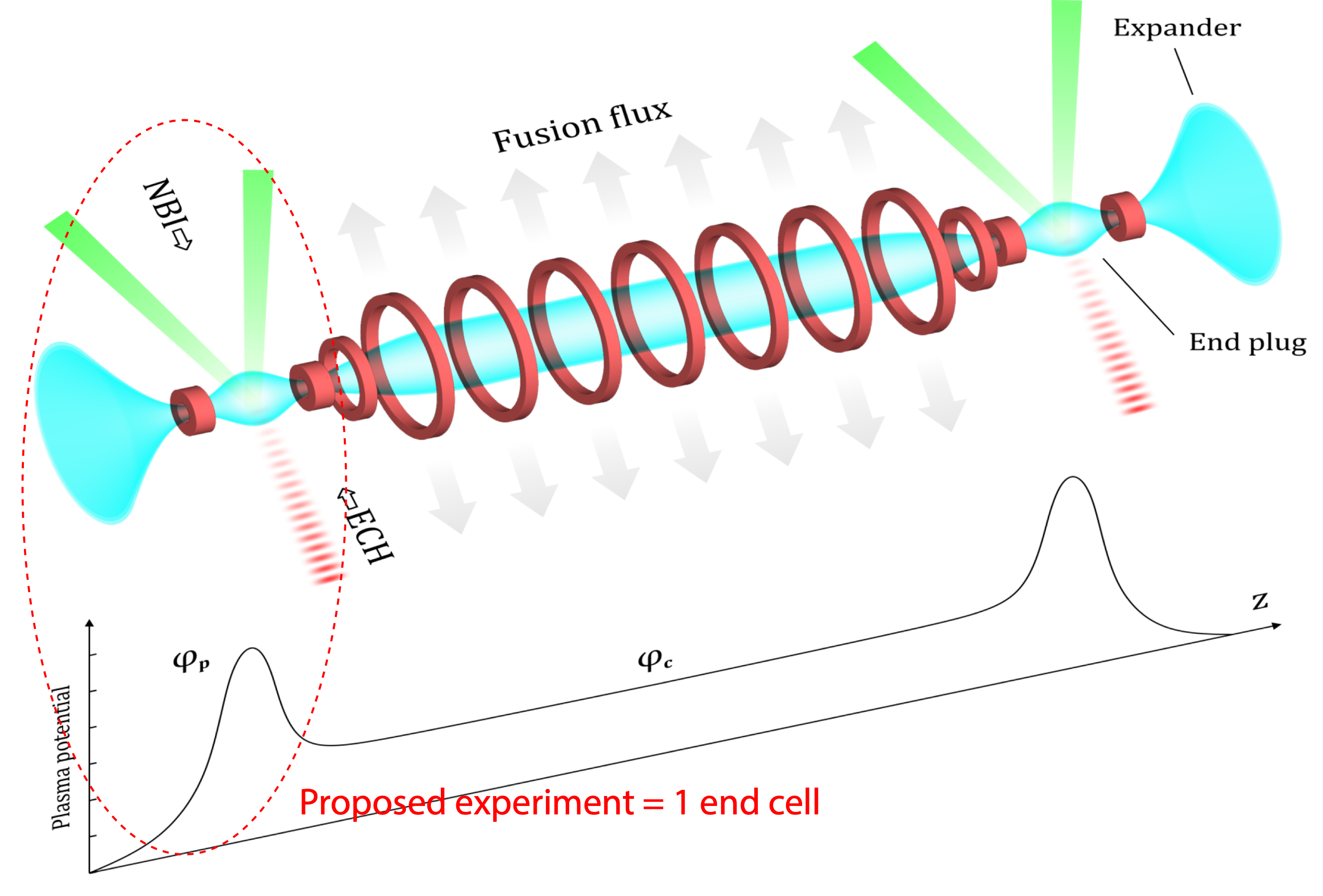 T. K. Fowler, R. W. Moir, and T. C. Simonen, A New Simpler Way to Obtain High Fusion Power Gain in Tandem Mirrors, Nucl Fusion 57, 056014 (2017).
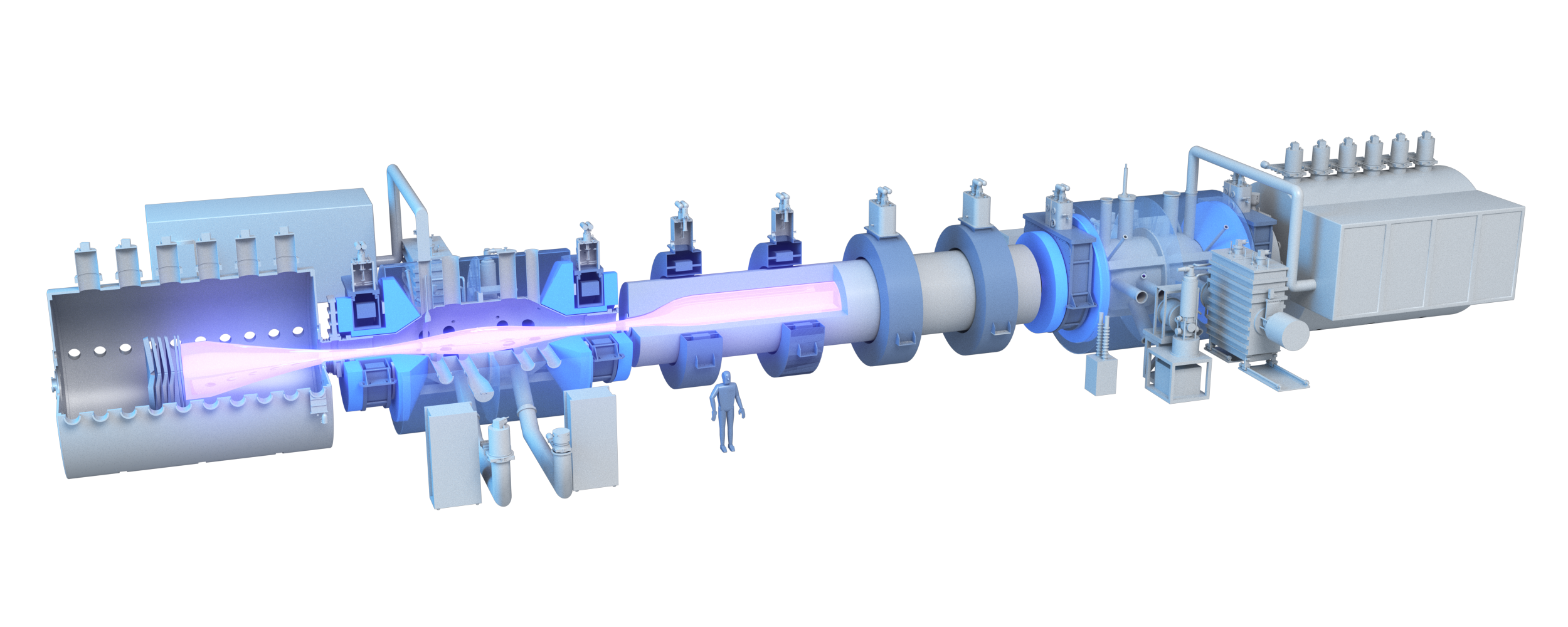 High pressure non-thermal end plug plasma w/ feedback
Lower pressure thermonuclear
Central Cell Plasma
Simple, efficient PbLi to harness 
energy and breed tritium
Radio frequency (120Mhz) acceleration of end plug ions to ~800keV
High-Field Axisymmetric Magnetic Mirror Reactor (HAMMiR)
The lowest capital and least complex fusion reactor suitably scaled for industrial use
Simpler, cheaper, faster - provides advantages both in development/scale-up and commercial deployment
Expanding exhaust plasma for stability, electron thermal confinement, power handling & direct energy conversion
High field (~20T) REBCO magnets
for end plugs
Low field (<2T) MRI-class magnets for central cell
Microwave heating (170GHz) of electrons to control radial transport
100keV neutral beam injection into end plugs
for fueling.